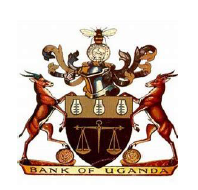 SUSTAINABILITY AND PERSONAL FINANCE
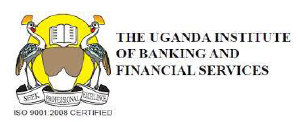 LIVING THE COMMITMENT
Money Math: Adding up savings & watching it grow.
SAVE | PROTECT | GROW
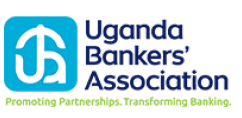 SAMUEL MATEKHA SHIKHONGOLA
Head Marketing and Communication
Diamond Trust Bank
SUSTAINABILITY
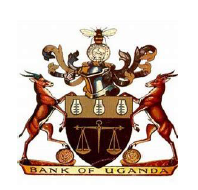 SDGS AND PERSONAL FINANCE
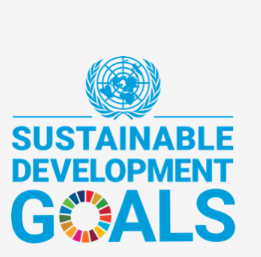 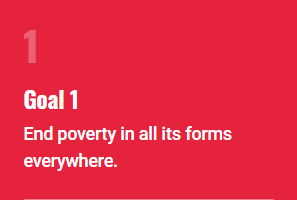 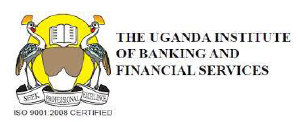 Others
Zero Hunger
Good health and wellbeing
Quality Education
Gender equality
Clean water and sanitation
Affordable and clean energy
Decent work and economic growth
Industry Innovations and Infrastructure
Reduced Inequalities
Sustainable cities and communities
Responsible consumption and production
Climate action
Life below water
Life on land
Peace, Justice and strong institutions
Partnership for the goals
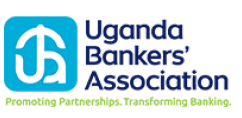 SUSTAINABILITY AND PERSONAL FINANCE – LIVING THE COMMITMENT
KEY DEFINIATIONS
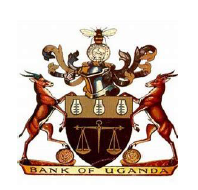 SUSTAINABILITY
Practices and habits that promote your long-term well being, resilience and environmental responsibility.
Environmental sustainability – Nature and your surroundings
Social sustainability – Personal growth, value alignment, mental health & relationships. 
Economic sustainability – Financial management, personal development & long-term security
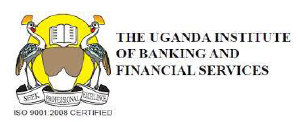 PERSONAL FINANCE
Management of resources to achieve financial stability as per set goal and objectives. 
Goals – Independence – wealth creation, Debit freedom
Value optimization – Work and generating income
Budgeting – Expenditure, Savings, Investments, Borrowing, Risk Management and Future
Living a life – Life choices for happiness or the other side.
COMMITMENT
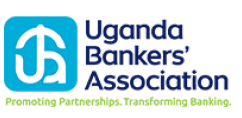 Living and actioning set promises to achieve certain objectives.
Short-term -  Debit repayment, emergency etc
Long-term – Retirement, investment, insurance, marriage etc 
Recuring – Monthly bills, Subscription service, loan repayment among others
SUSTAINABILITY AND PERSONAL FINANCE – LIVING THE COMMITMENT
GOALS / OBJECTIVES
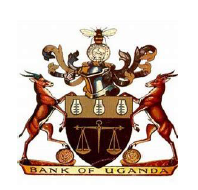 PERSONAL DRIVERS
“Setting goals is the first step in turning the invisible into the visible.” – Tony Robbins
“You are never too old to set a new goal or dream a new dream.” – C.S. Lewis
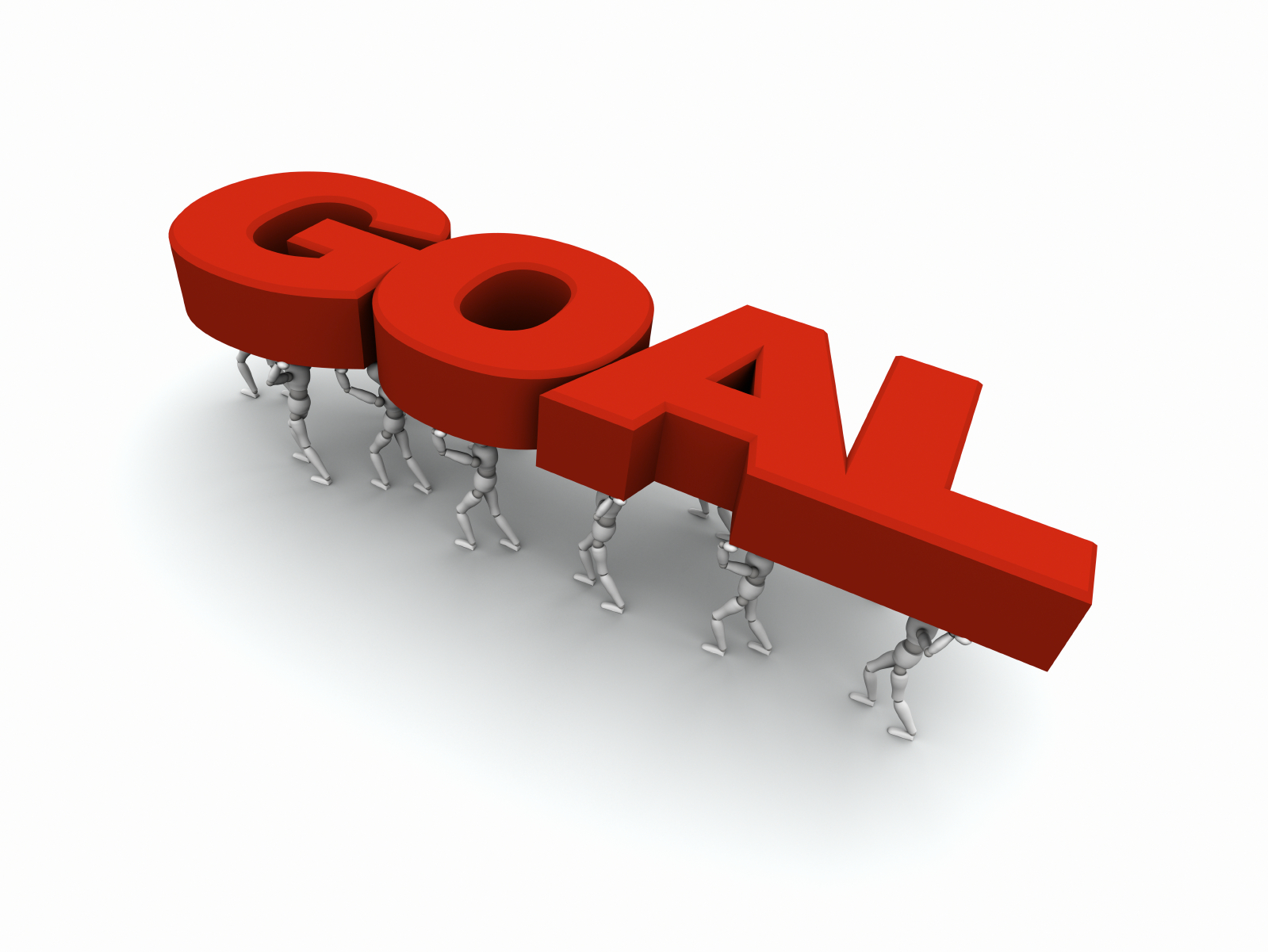 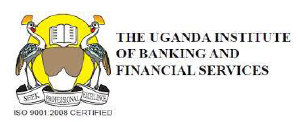 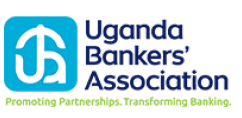 SUSTAINABILITY AND PERSONAL FINANCE – LIVING THE COMMITMENT
PERSONAL FINANCE
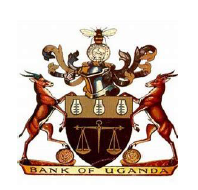 RESOURCE OPTIMISATION FOR PESONAL FINANCE
Work and maximize return from all you do. Know  what your surrounding wants//needs. Can you add value to them? Can you satisfy the demands?
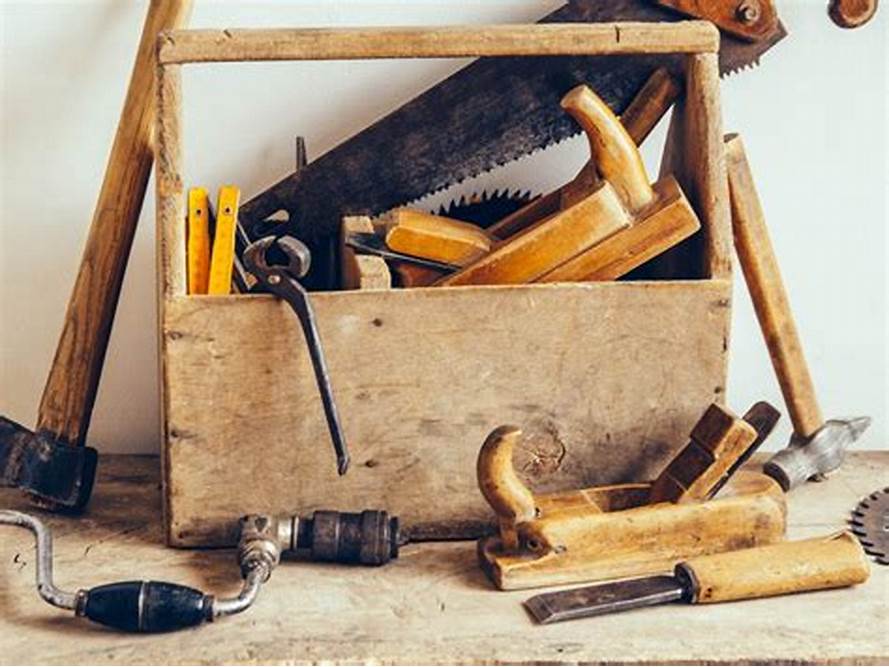 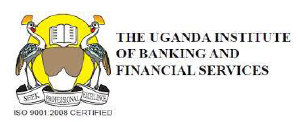 Life
Complete body
Land / Property
Housing
Skill
Talent
etc
What can you offer?
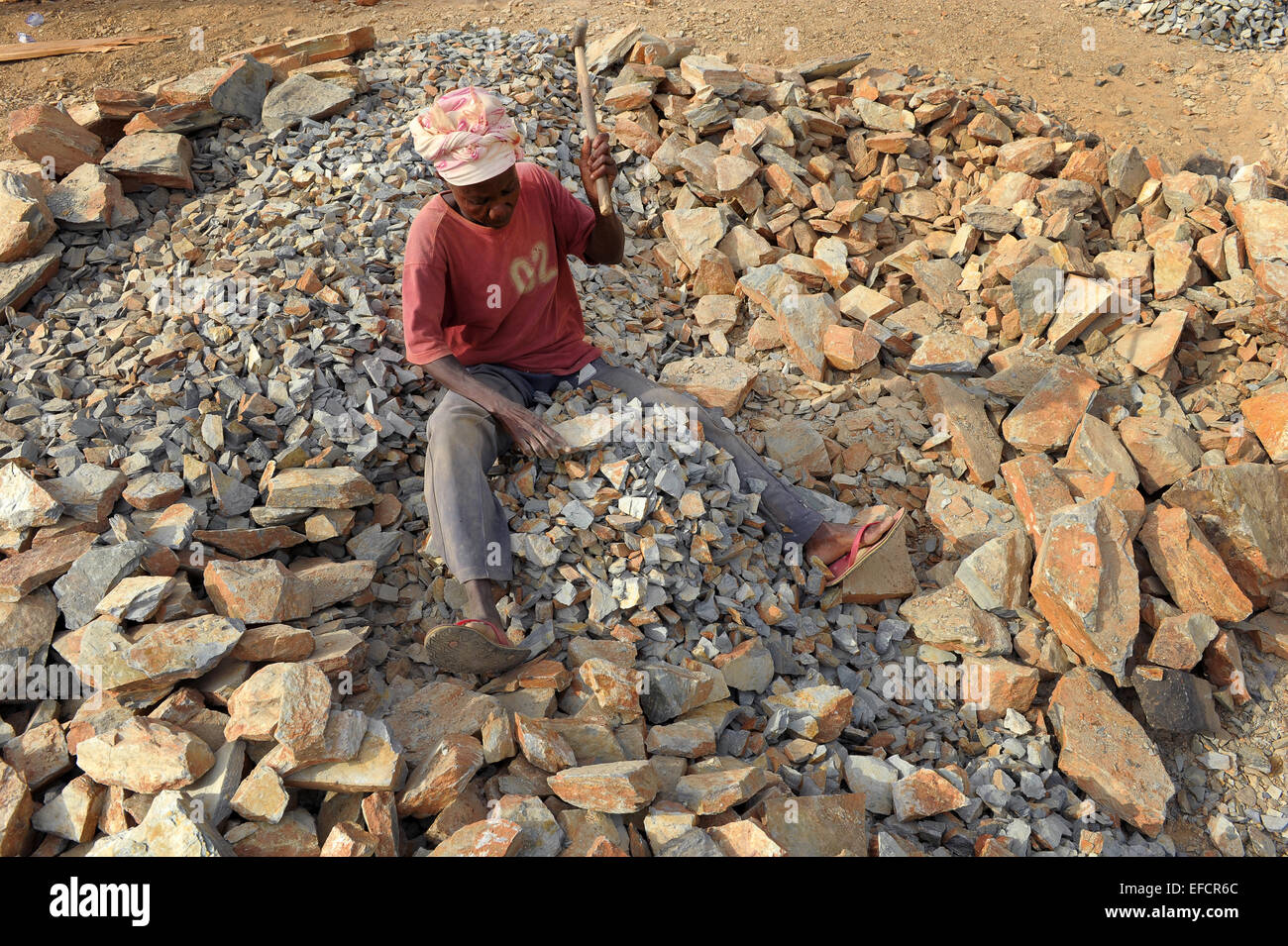 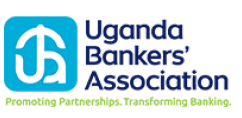 “A dream doesn’t become reality through magic; it takes sweat, determination and hard work.” – Colin Powell
SUSTAINABILITY AND PERSONAL FINANCE – LIVING THE COMMITMENT
BUDGETING
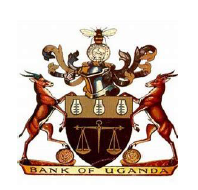 MANAGING INCOME AND EXPENSES
Effective management of personal income and budget is crucial for financial stability, Security and achieving both long term and short-term goals
Income management 
Track income - salary/wages and other sources
Create budgets – allocate income to categories
Prioritize needs – essentials and nonessentials.
Keep eyes on the goal. 

Budgeting
Apply a rule e.g. 50/30/20 rule – Necessities, food and entertainment. 
Know and categorize expenses – Housing, food
Review regularly and adjust budget- book keep. 
Keep eyes on the goal.
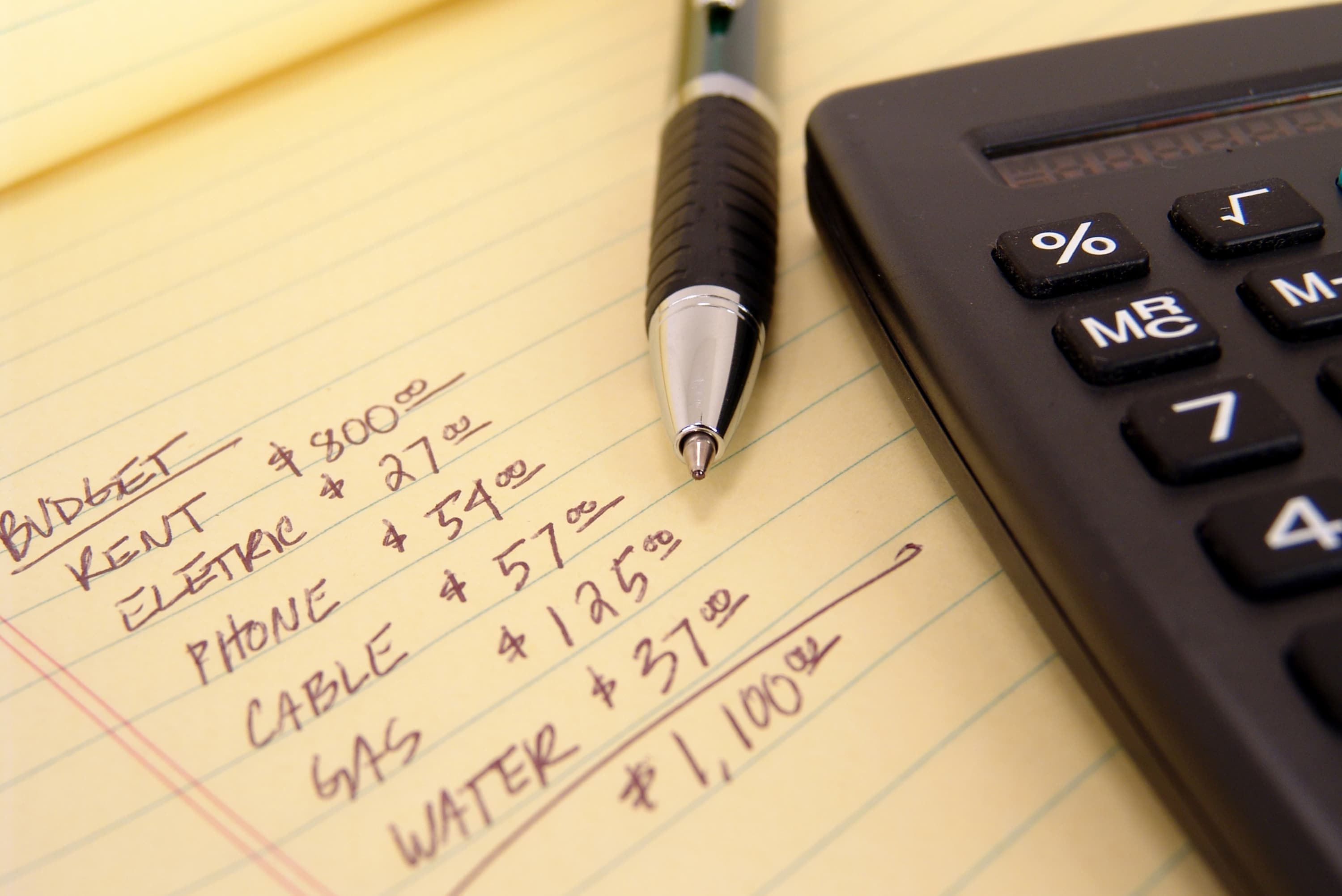 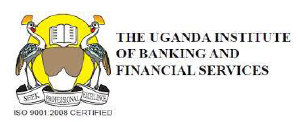 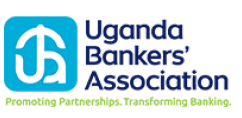 SUSTAINABILITY AND PERSONAL FINANCE – LIVING THE COMMITMENT
WHY WE SPEND MORE
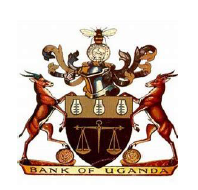 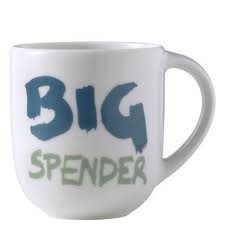 HABITS TAKING OUR MONEY
My friend does and has this.
Consumption of non-essential items (beverages, snacks, luxuries). 
Spending more on parties and festivals. 
High expenses on life events such as marriages and funerals. 
Purchase in small quantities of  necessities at high costs. 
No planning ahead as we go to consume. 
We love credit. 
We carry big  cash.
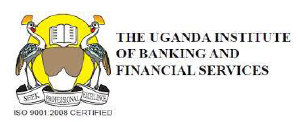 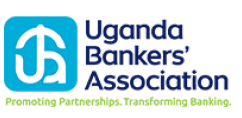 SUSTAINABILITY AND PERSONAL FINANCE – LIVING THE COMMITMENT
SPENDING VS SAVING
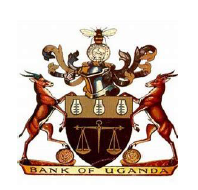 “Do not save what is left after spending, but spend what is left after saving.”- Warren Buffett
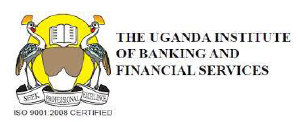 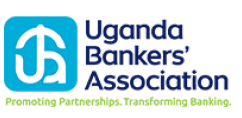 SUSTAINABILITY AND PERSONAL FINANCE – LIVING THE COMMITMENT
SAVING
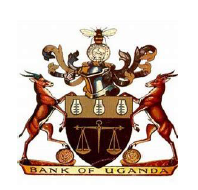 THOUGHTS ON SAVINGS
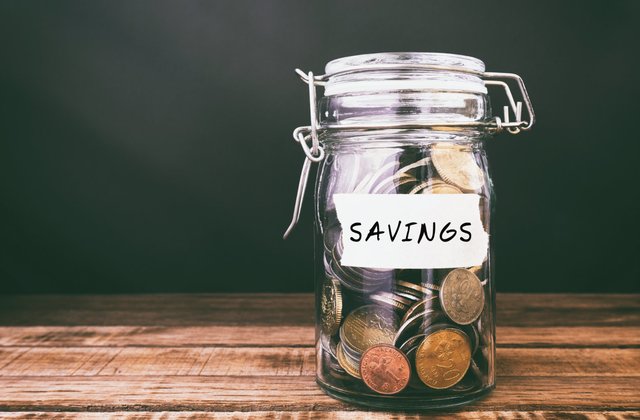 The days of a safe secure job are behind us...
Salary is an invitation into the club of the wealthy but …
Betting on children to provide for at retirement is a gamble;  Retirement period equals employment one 
After 45 years, it’s job to ‘career’, ‘calling’ and legacy;
Take 100% responsibility for your future; 
Start with on-going projects; passive income; 
Know key success factors for business: once started, remain on edge, set a goal…
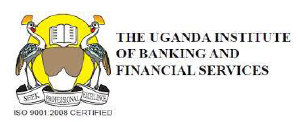 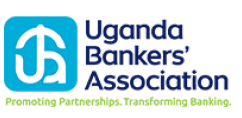 SUSTAINABILITY AND PERSONAL FINANCE – LIVING THE COMMITMENT
SAVING
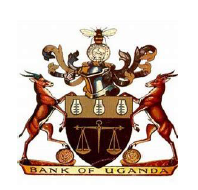 TIPS ON SAVINGS
The money/ an item set aside for future use and not spent immediately.  Saving can be used to accomplish objectives in the short-term, medium term and long term.
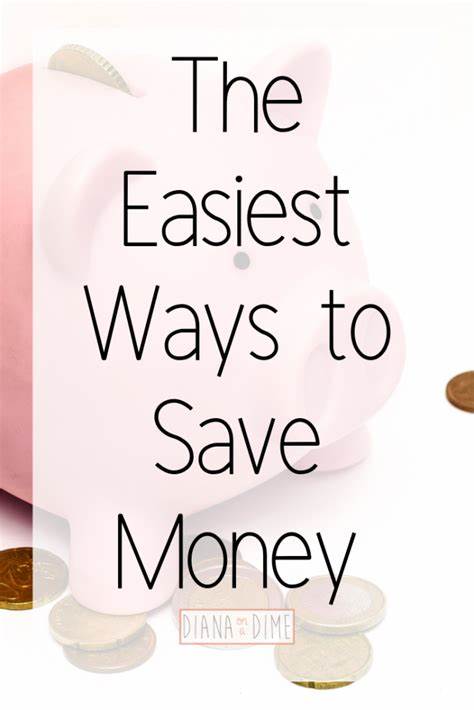 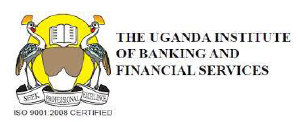 Bank accounts
Property
Bonds and Bills
ETC
SAVINGS PARTNERS
Banks
Friends 
Groups
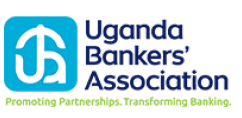 SUSTAINABILITY AND PERSONAL FINANCE – LIVING THE COMMITMENT
INVESTMENT
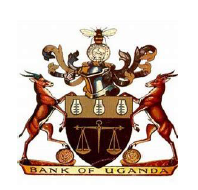 INVESTMENT TIPS FOR BEGINNERS
Investing is one of the best ways to see solid returns on your money.
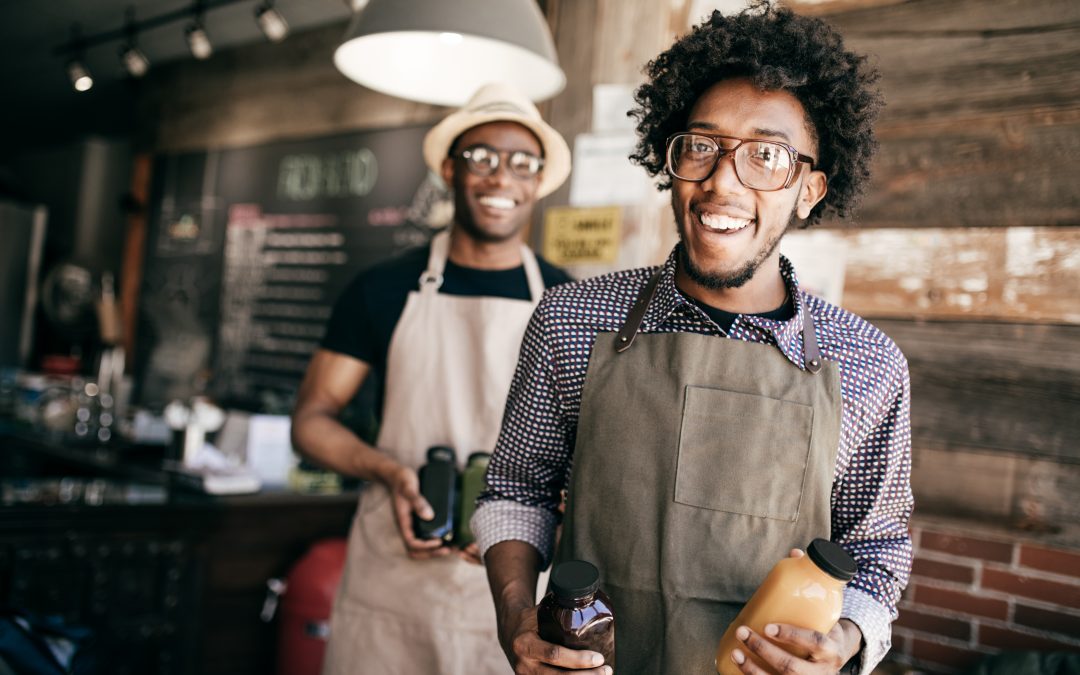 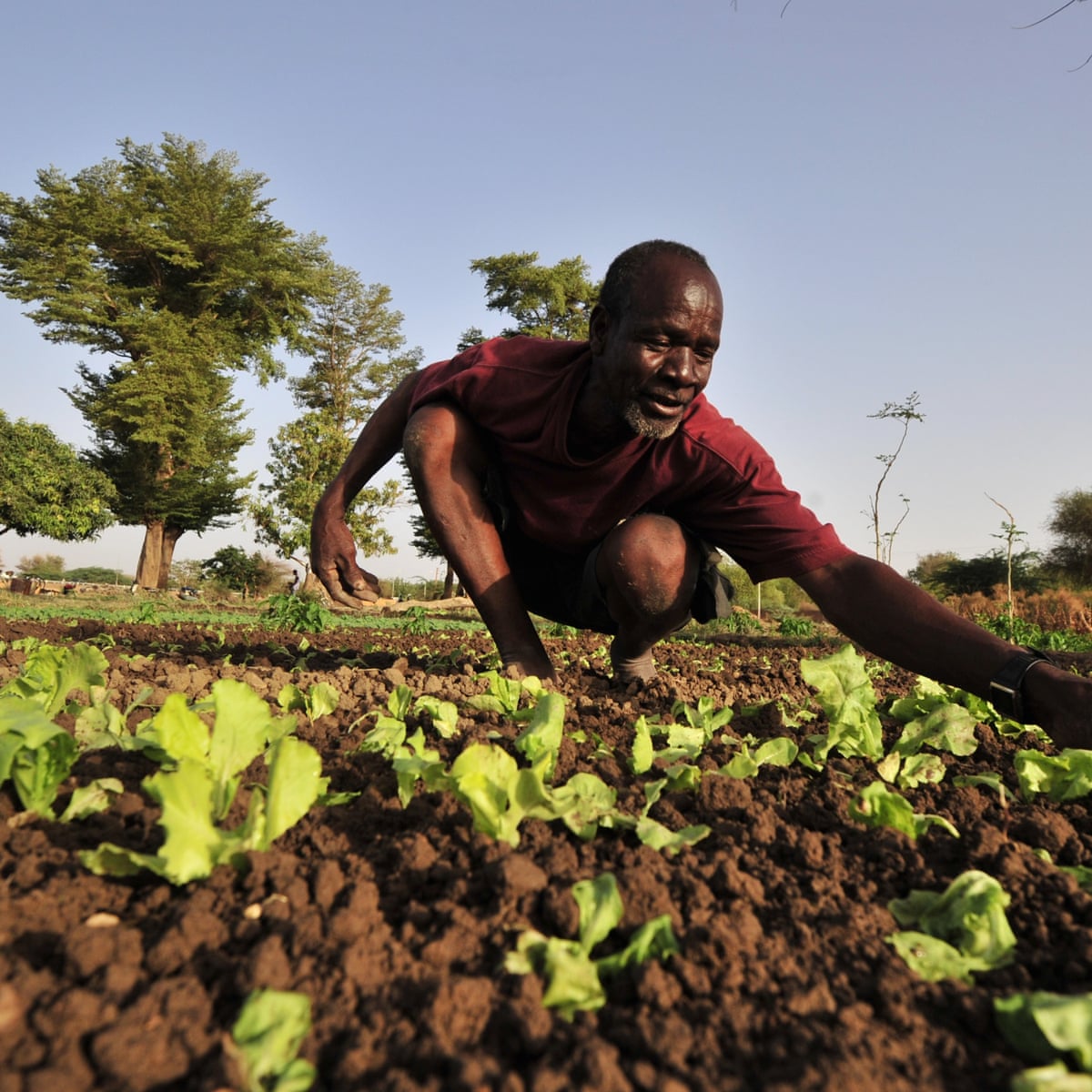 How much you should invest depends on your financial situation, investment goal and when you need to reach it. 

Pick an investment strategy that makes sense for your saving goals, how much you're investing and your time horizon.

Understand your investment choices /options— such as Term deposits, Insurance, recurring deposits, stocks, bonds and bills, business,  property, education, personality — to build a portfolio for your goals.

Start investing as early as possible.
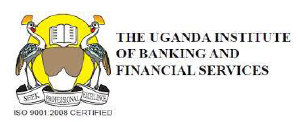 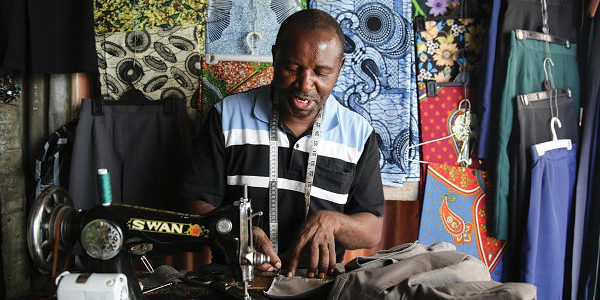 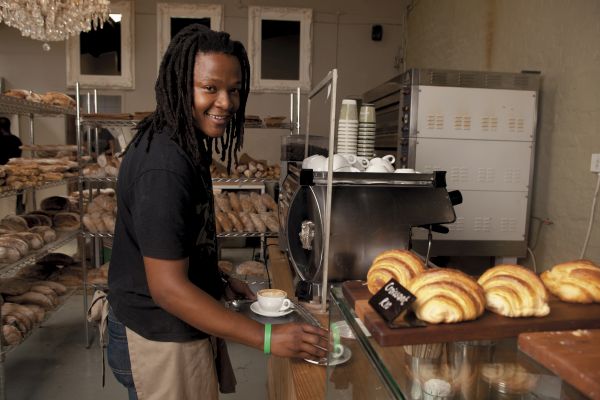 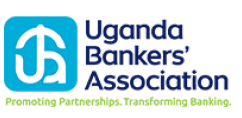 SUSTAINABILITY AND PERSONAL FINANCE – LIVING THE COMMITMENT
INVESTMENT TIME
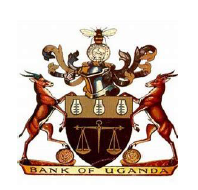 MONEY MATH – THE EARLIER THE BETTER
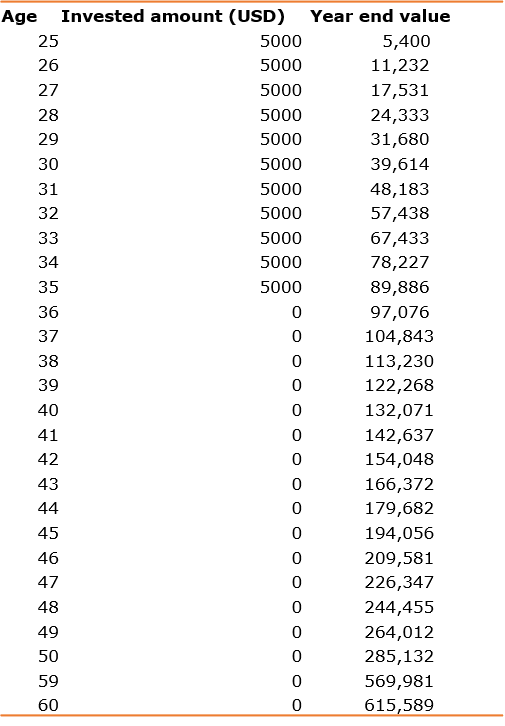 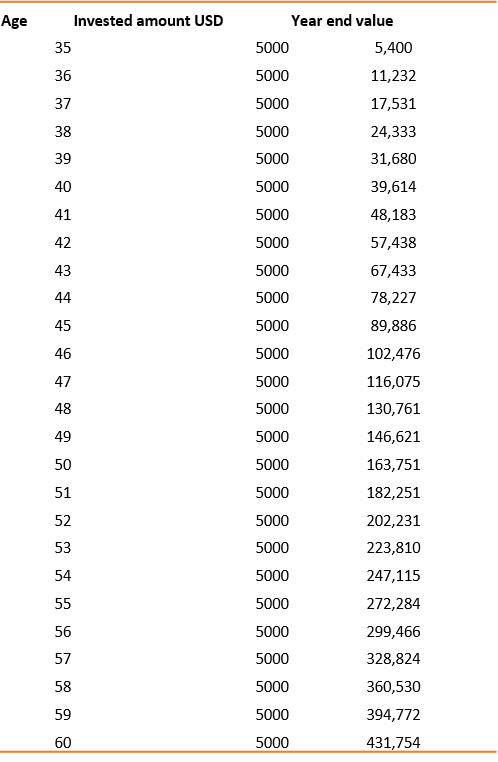 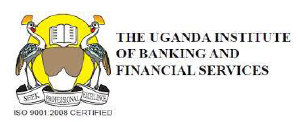 Interest calculated at 8% per annum
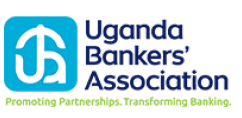 Invested $ 55,000
Final retirement Value - $615,580
Invested $ 130,000
Final retirement Value - $431,754
SUSTAINABILITY AND PERSONAL FINANCE – LIVING THE COMMITMENT
YOUR TASK/ RESPONSIBILITIES
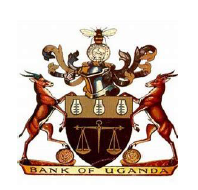 That your problems are yours
That you are the best solution to your problems – not government, not the bank, not landlord and not your spouse…
The school fees problem is relative… you pick your choice
That the law won’t change today to give you money… but you can change your money habits today
That wealth is habits, attitudes, behavior, and 5% money. You should stop looking for money and start making money
You grew up eating other people’s money…. you would plan for the next generation ton eat your money – don’t be selfish
If you don’t save money… money won’t save you
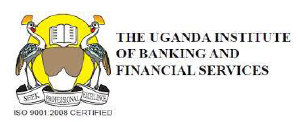 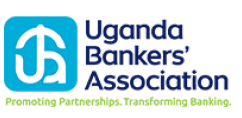 SUSTAINABILITY AND PERSONAL FINANCE – LIVING THE COMMITMENT
THANK YOU
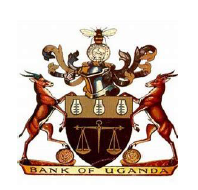 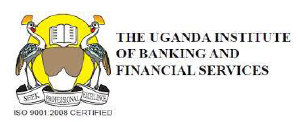 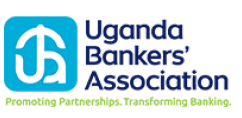 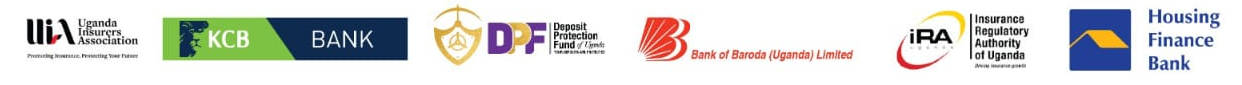